Com podem saber les coses que passen en qualsevol
 part del món?
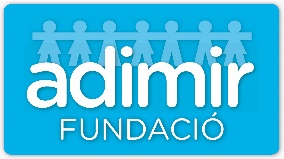 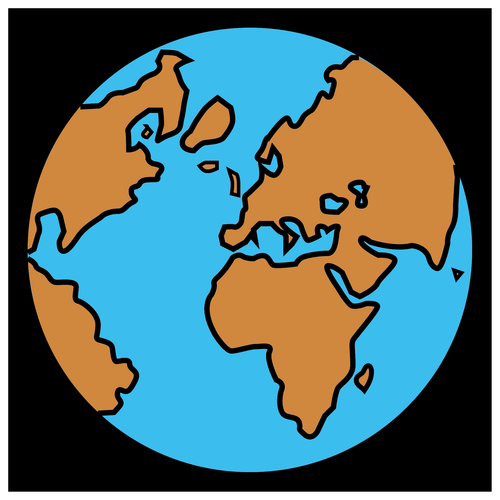 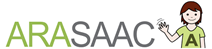 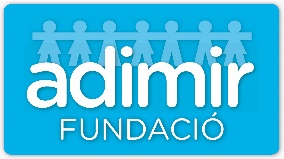 GRÀCIES ALS 
MITJANS DE COMUNICACIÓ
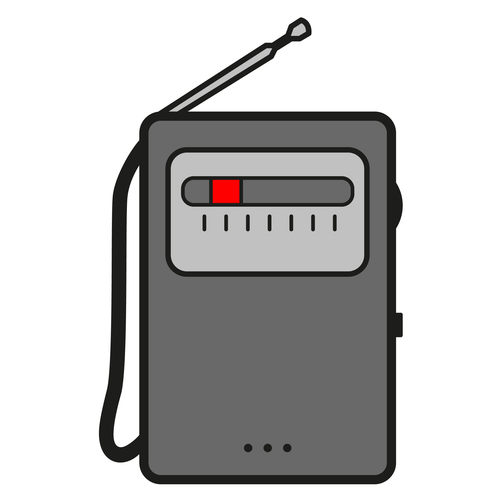 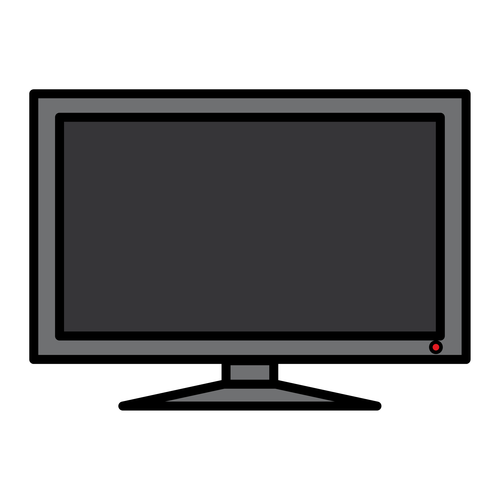 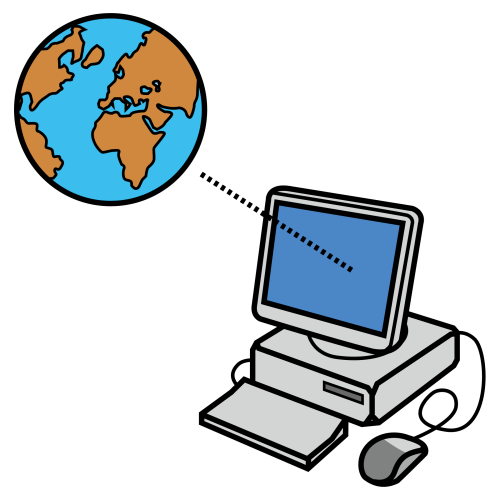 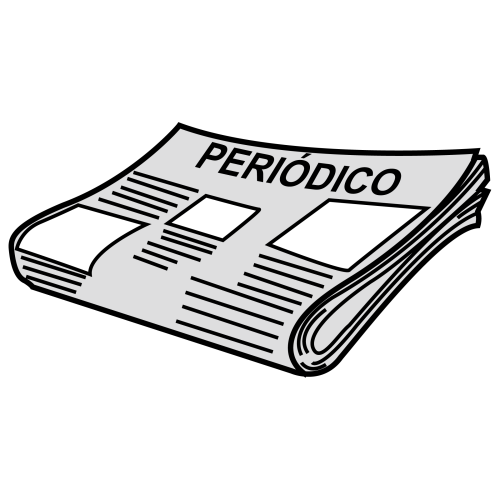 LA TELEVISIÓ
INTERNET
LA RÀDIO
EL DIARI
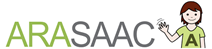 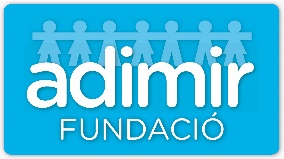 HI HA MITJANS DE COMUNICACIÓ QUE… 

S’ESCOLTEN.

ES VEUEN I S’ESCOLTEN.

ES VEUEN, S’ESCOLTEN I TAMBÉ ES PODEN LLEGIR. 
     

ES VEUEN I ES LLEGEIXEN .
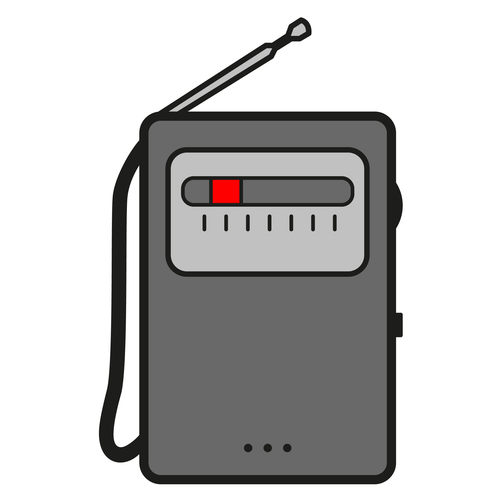 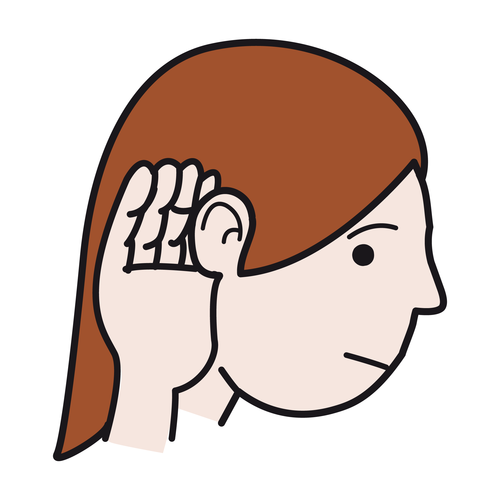 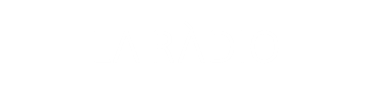 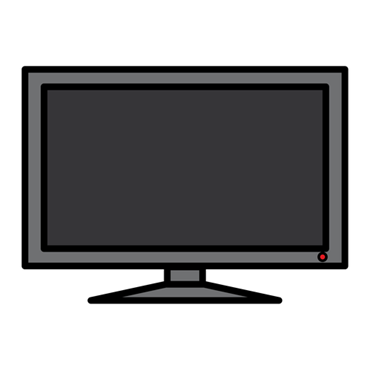 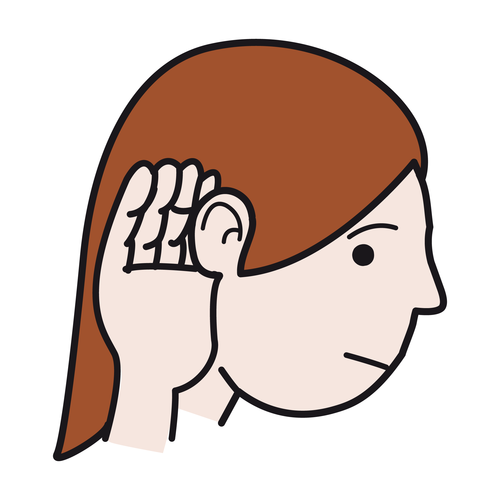 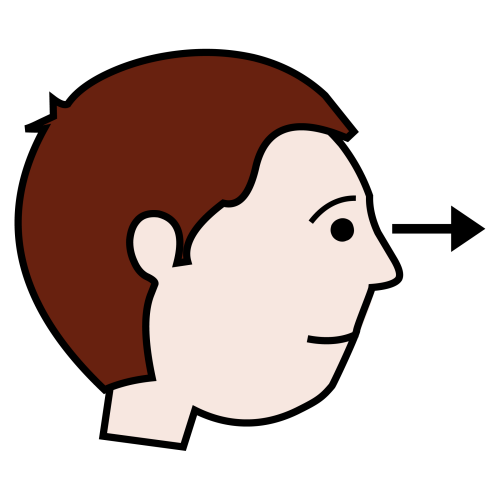 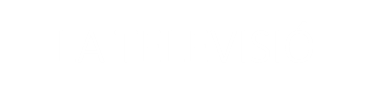 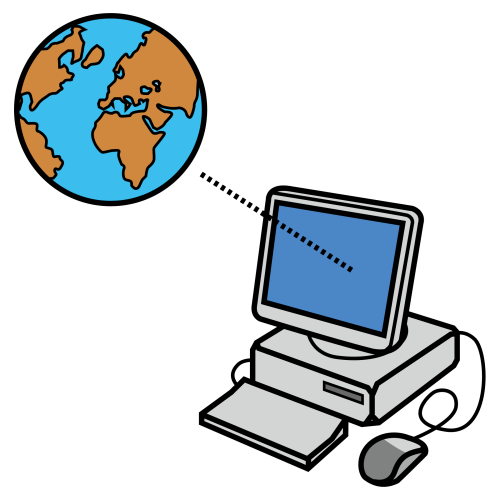 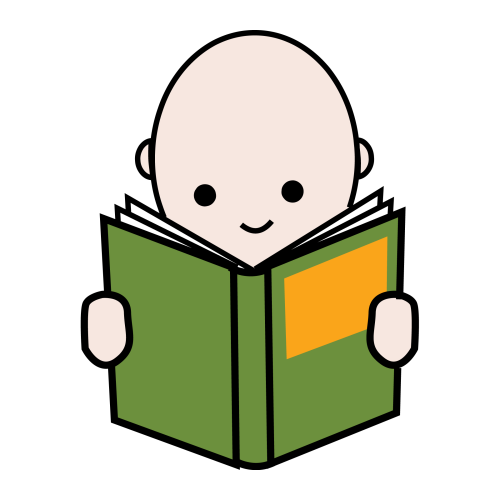 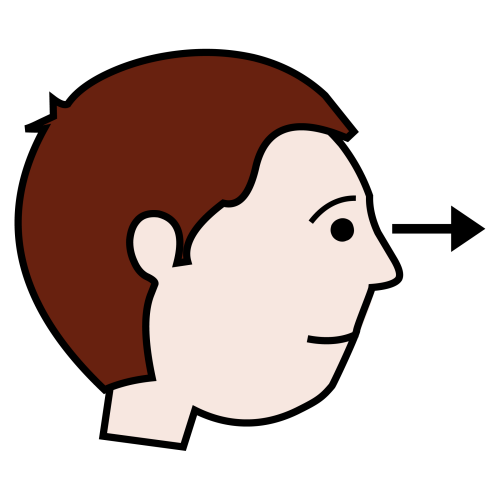 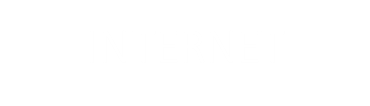 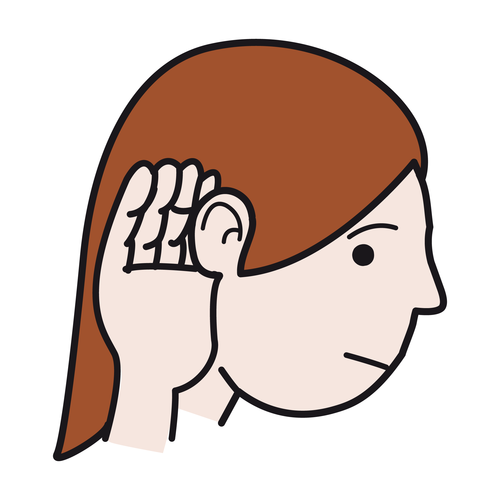 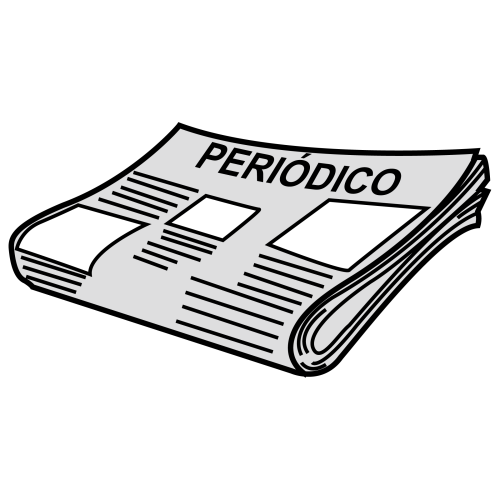 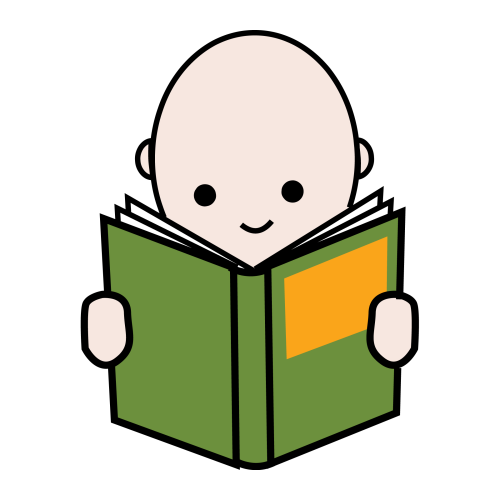 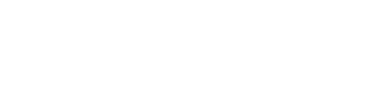 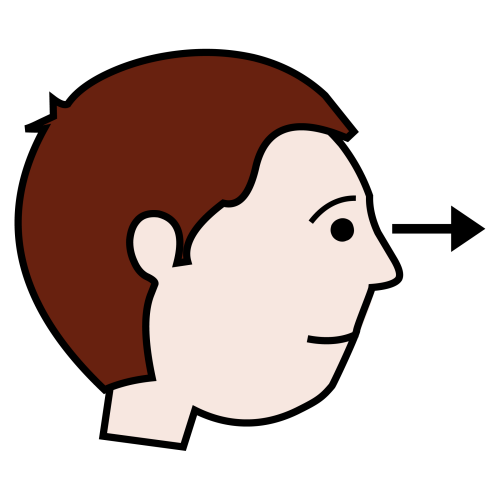 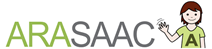 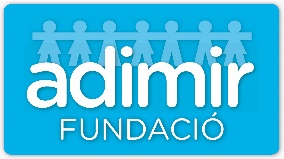 EL MITJANS DE COMUNICACIÓ EXPLIQUEN COSES DE POBLES, 
CIUTATS, DE PAÏSOS 

…I DE MOLTS LLOCS DIFERENTS DEL MÓN.
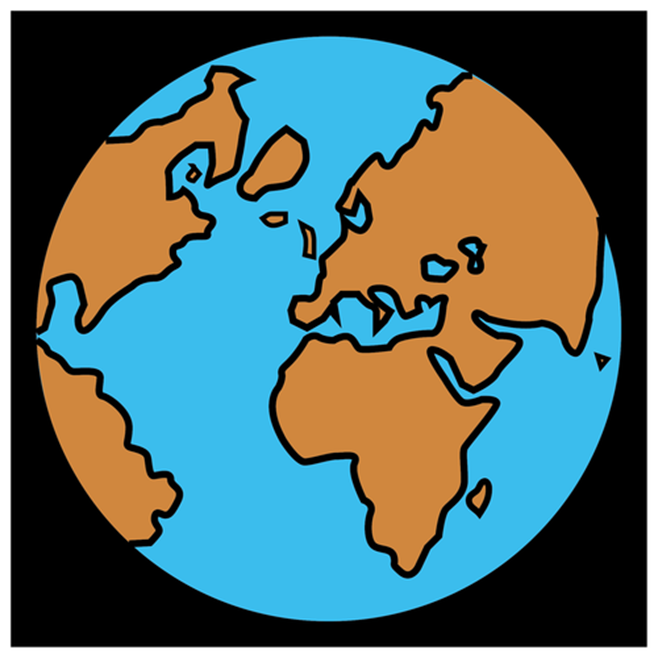 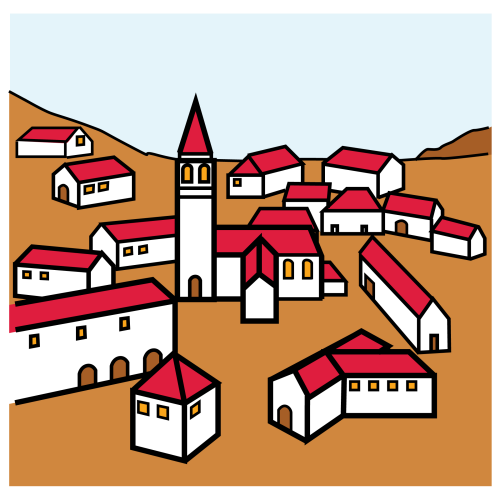 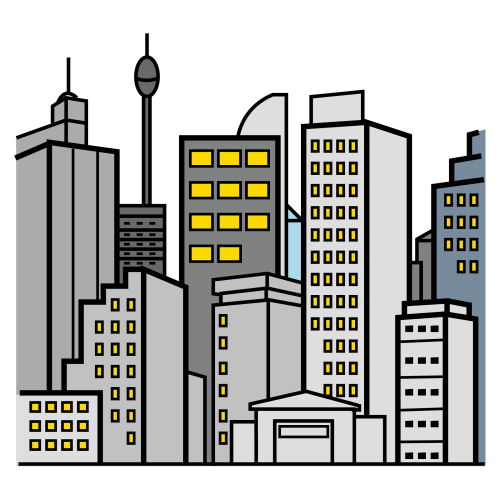 CIUTATS
POBLES
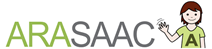